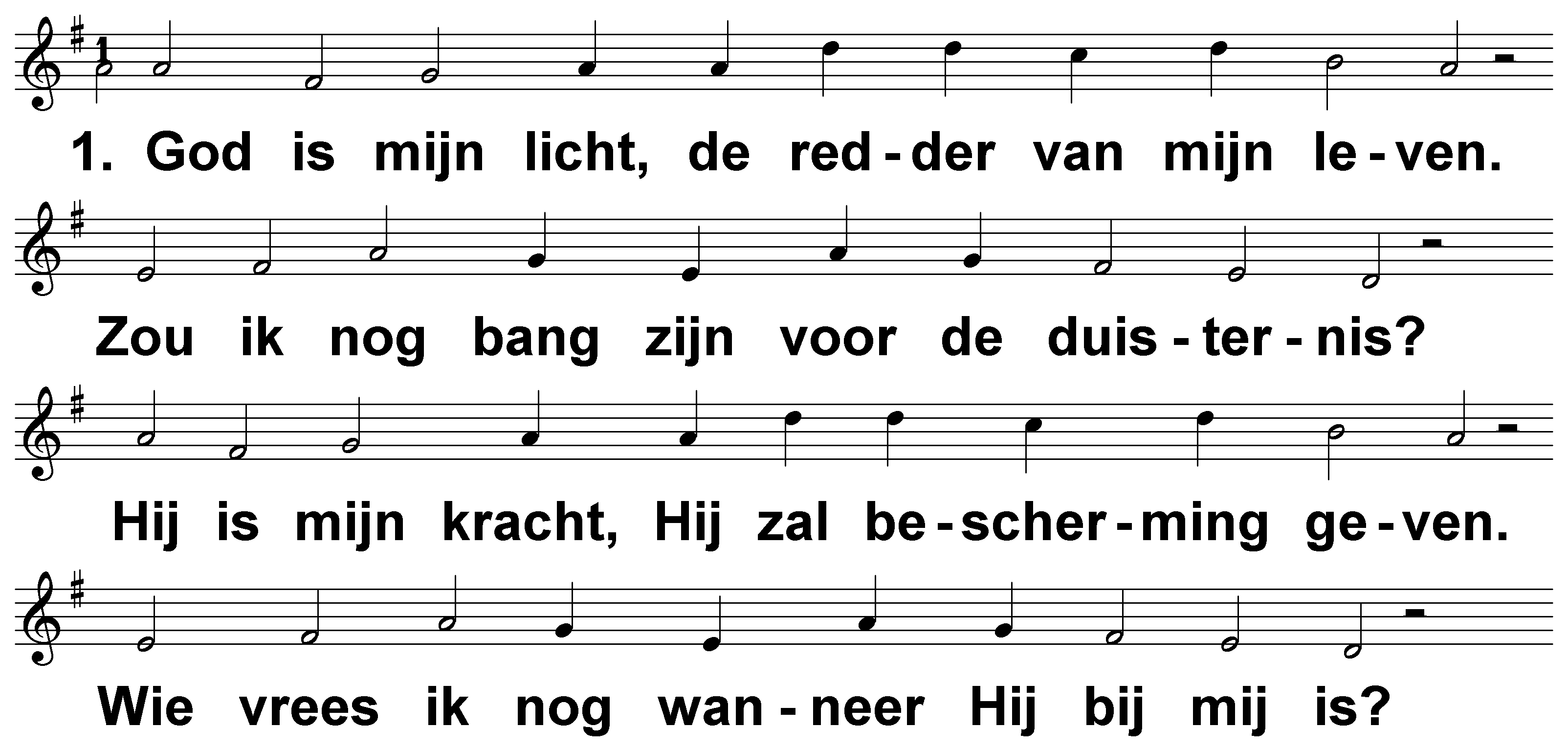 Psalm 27 (DNP)	t. J.P. Kuijper; m. Genève 1551
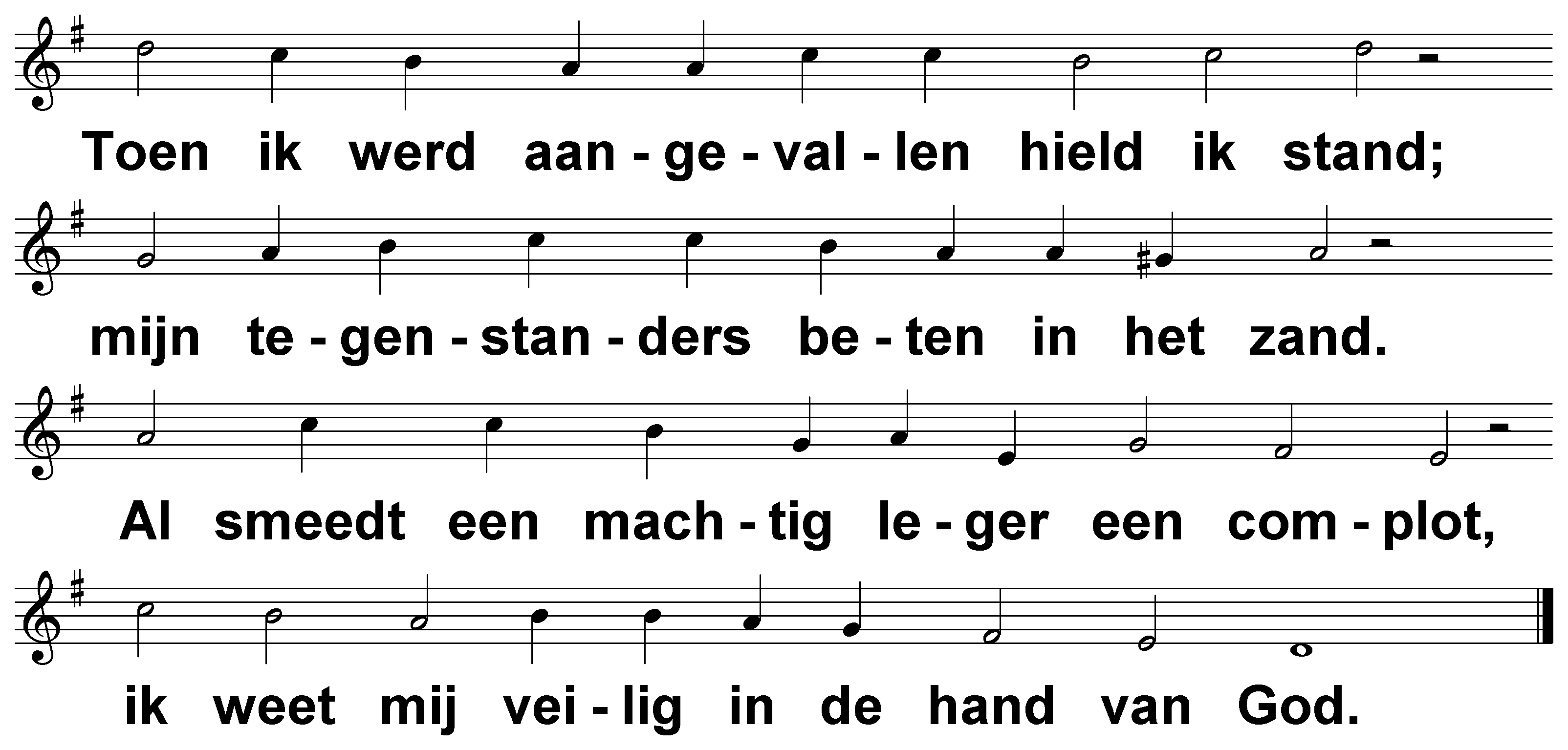 Psalm 27 (DNP)	t. J.P. Kuijper; m. Genève 1551
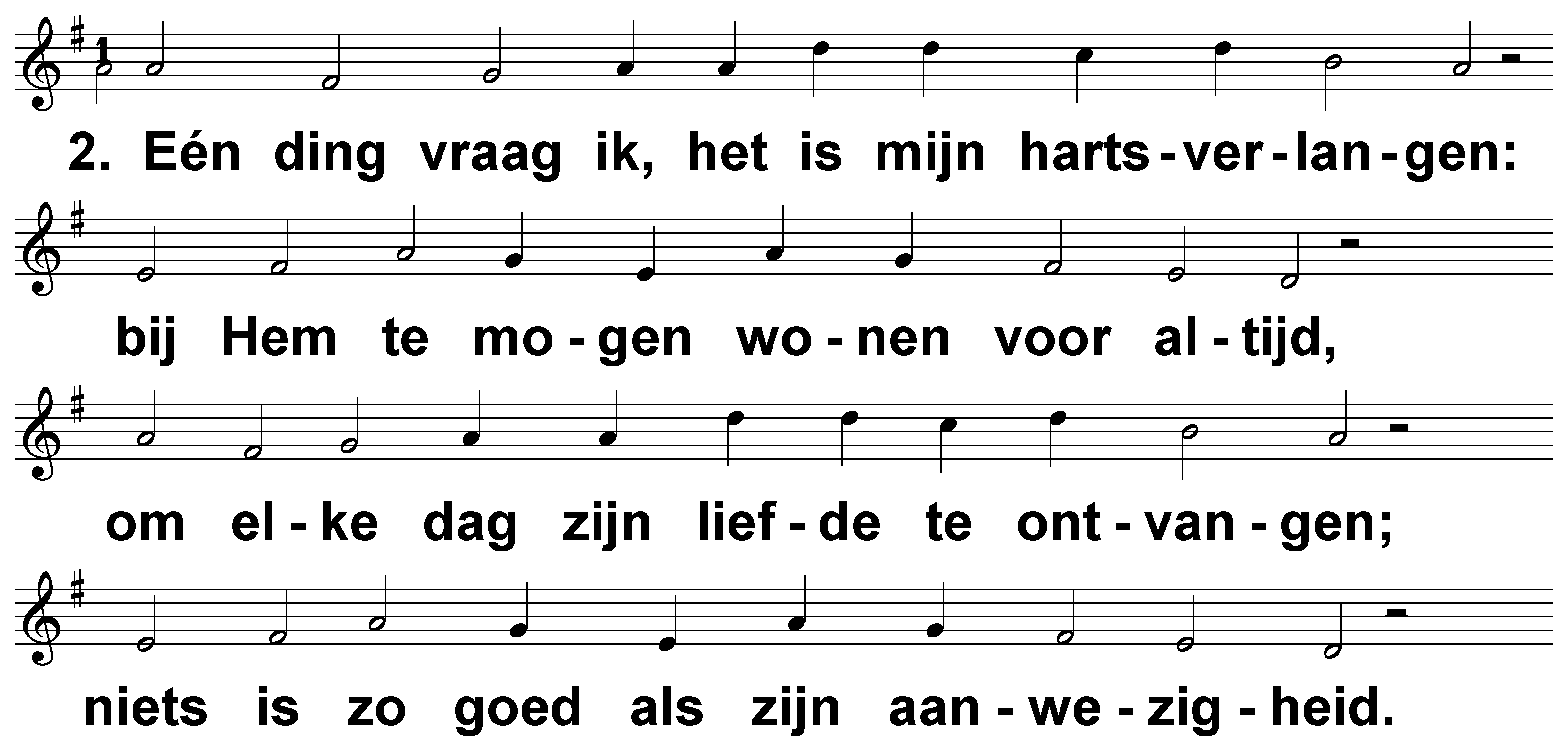 Psalm 27 (DNP)	t. J.P. Kuijper; m. Genève 1551
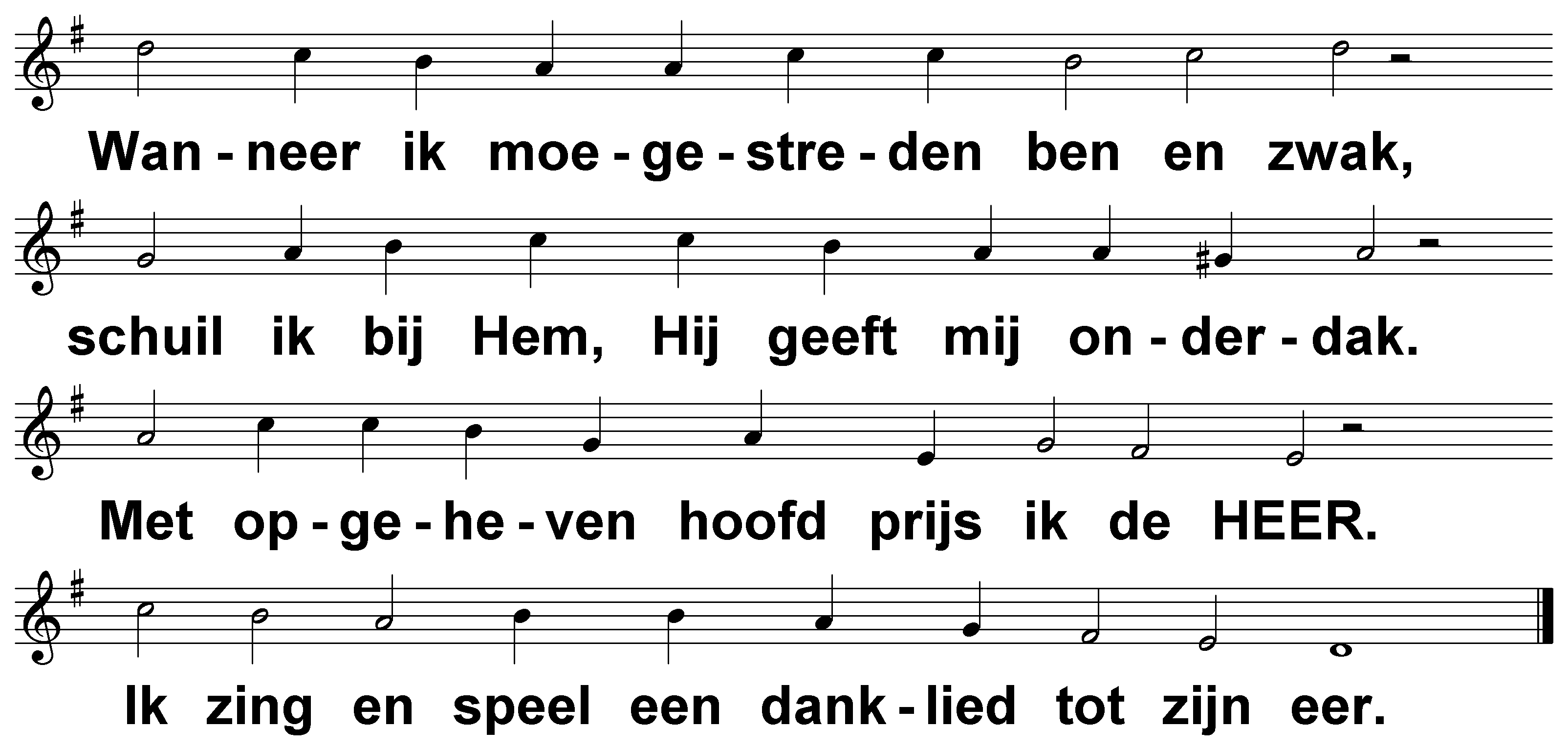 Psalm 27 (DNP)	t. J.P. Kuijper; m. Genève 1551
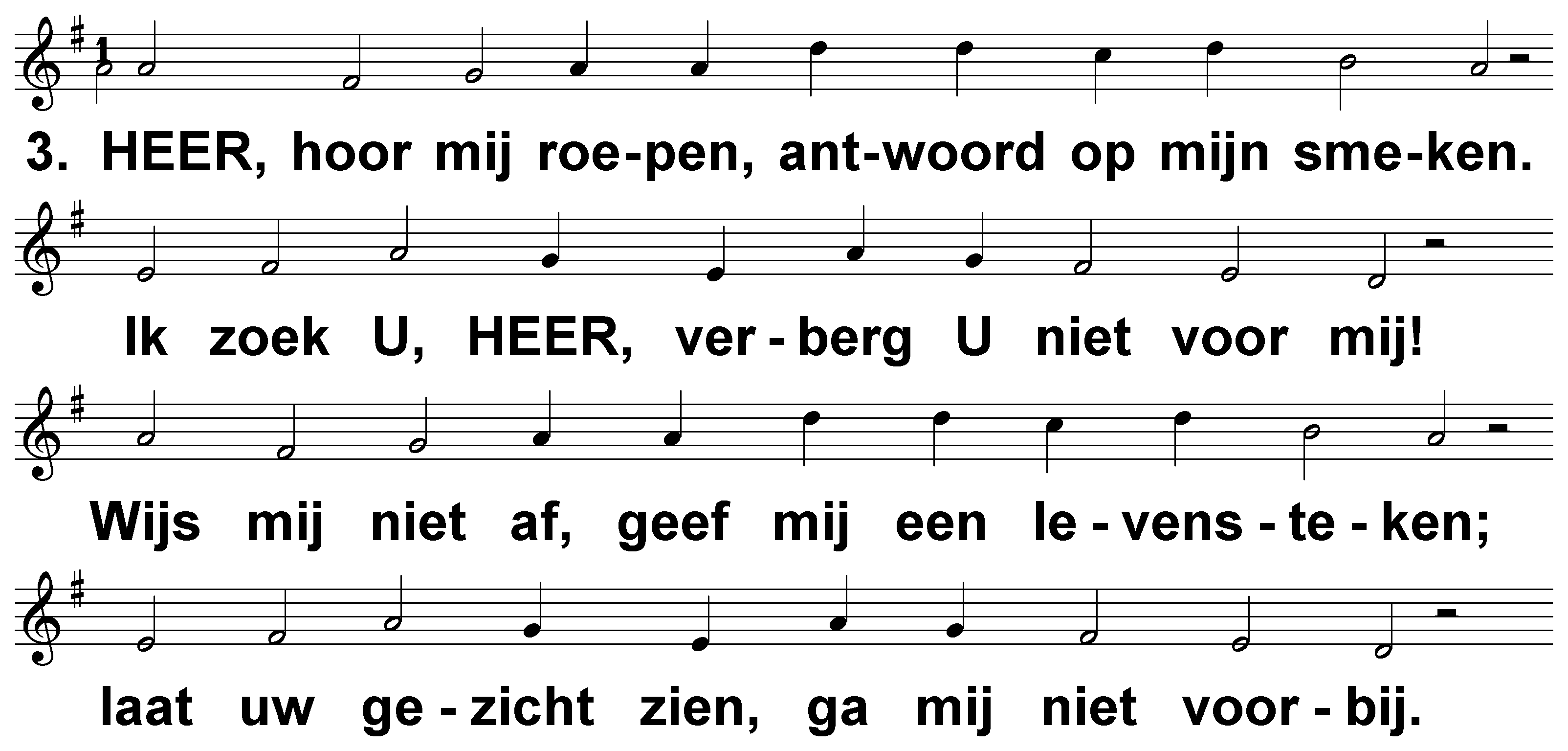 Psalm 27 (DNP)	t. J.P. Kuijper; m. Genève 1551
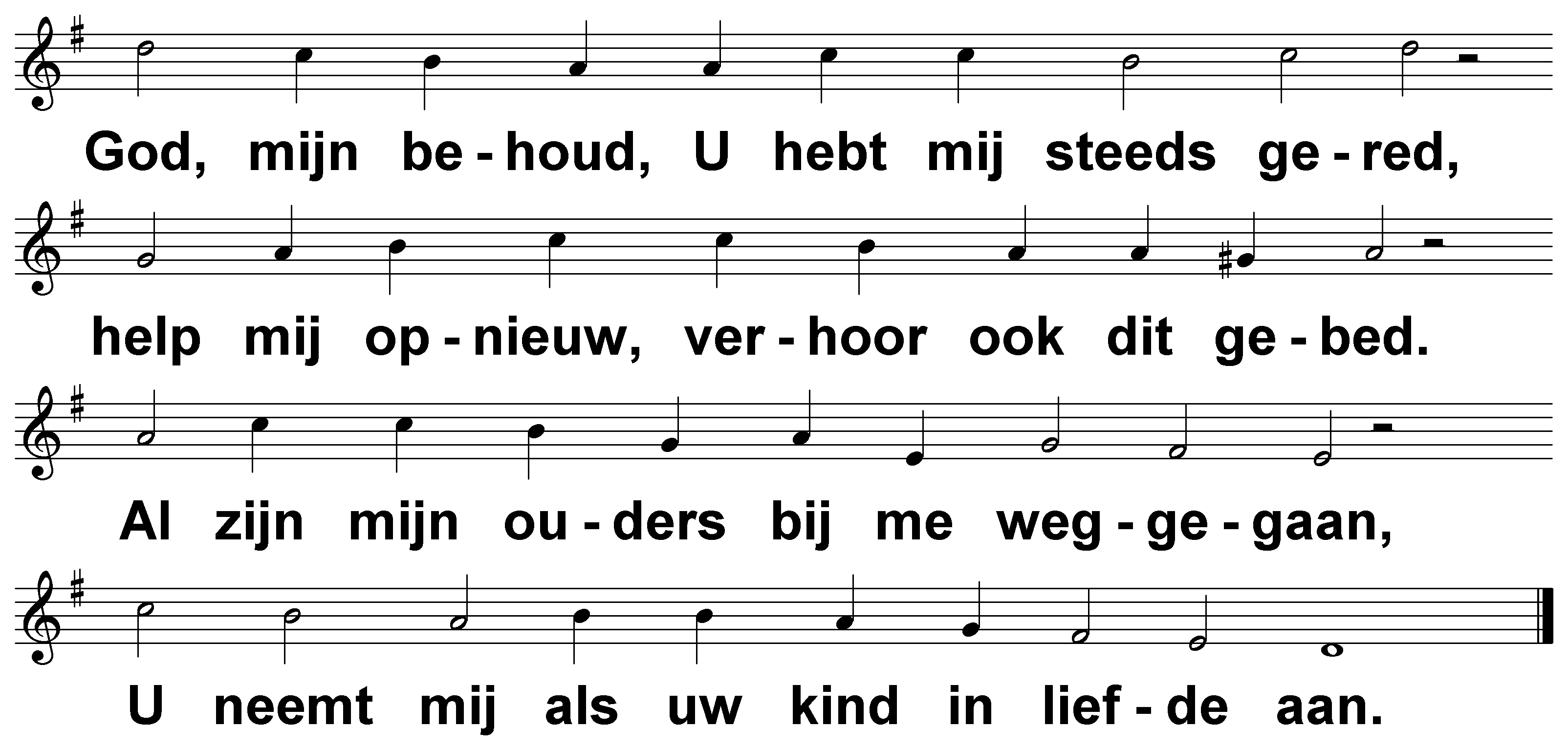 Psalm 27 (DNP)	t. J.P. Kuijper; m. Genève 1551
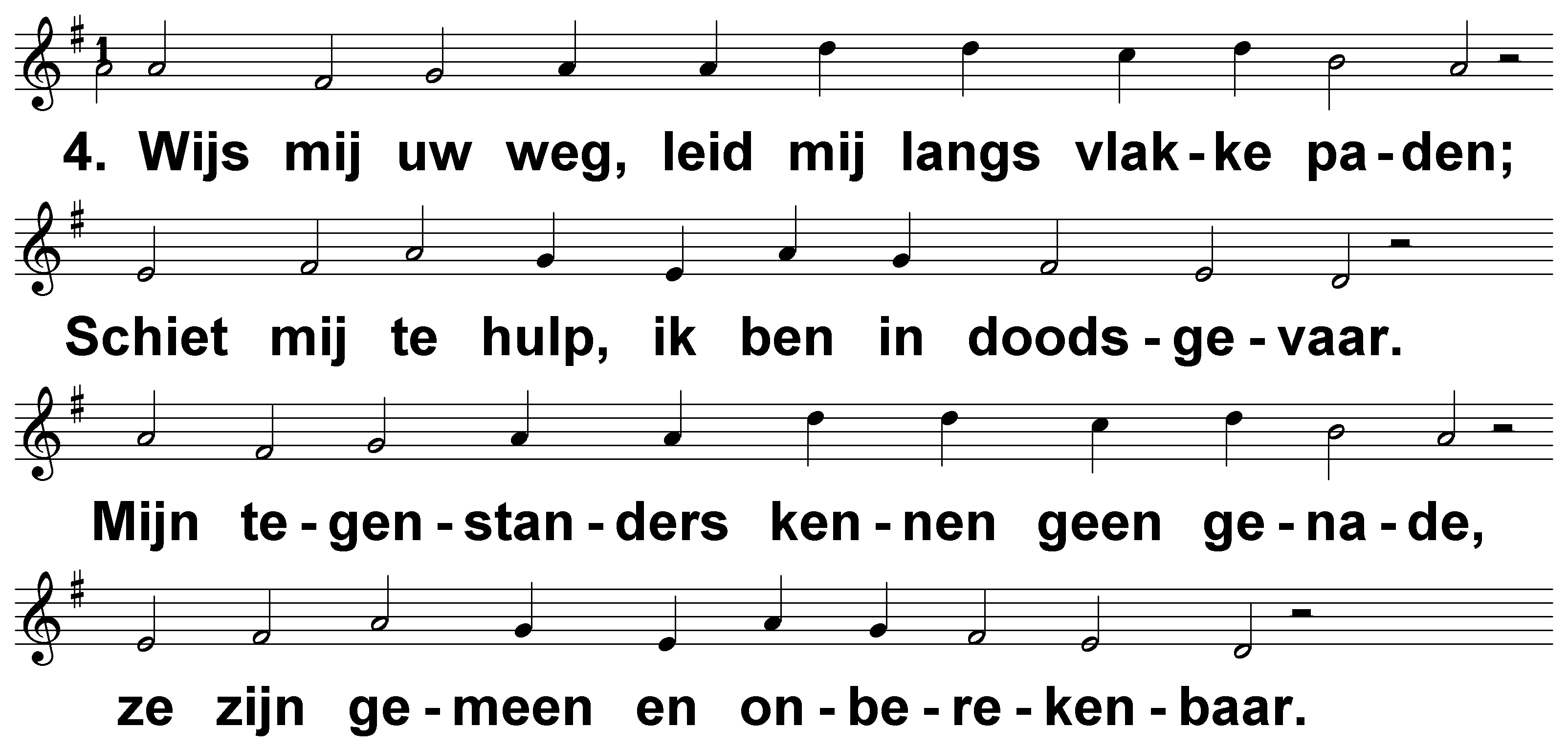 Psalm 27 (DNP)	t. J.P. Kuijper; m. Genève 1551
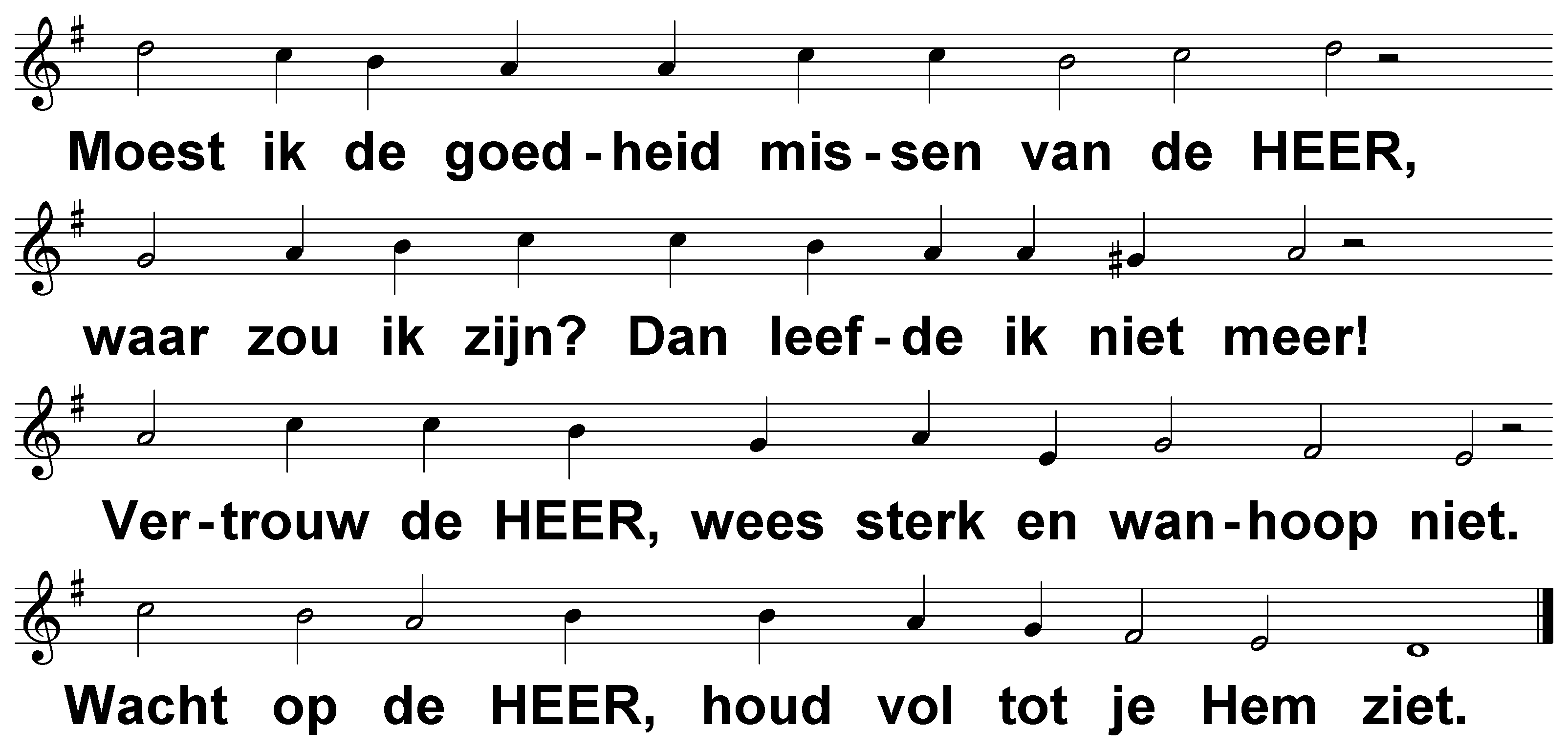 Psalm 27 (DNP)	t. J.P. Kuijper; m. Genève 1551